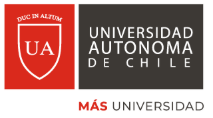 Contabilidad Gubernamental NICSP 10
Felipe Malgüe T.
Contador Público y Auditor, Universidad de Santiago de Chile
Diplomado en Gestión de Personas, Universidad de Chile
Diplomado en Finanzas y Seguros, Universidad Politécnica de Valencia, España
MBA, Universidad de Lleida – España
Dr. © en Relaciones Internacionales, Universidad Católica de Córdoba, Argentina
NICSP 10Información financiera en Economías                                 con Hiperinflación
Esta norma debe aplicarse para una entidad cuya información financiera se presenta en la moneda de una economía hiperinflacionaria. No se define la hiperinflación específicamente, pero un indicio sería la presencia de una tasa acumulada de inflación del cien por ciento o más a lo largo de tres años. Actualmente, esto no sucede en la mayoría de los países. Sin embargo, es posible que haya grupos que tengan una subsidiaria en un país de esas características, que es el motivo por el cual esta norma se incluyó en éste módulo sobre contabilidad de grupos.
NICSP 10Información financiera en Economías                                 con Hiperinflación
Los principales elementos de esta normal son los siguientes:
La NICSP 10, requiere que los estados financieros de una empresa hiperinflacionaria se reformulen en unidades de medida corriente.
Si la empresa está utilizando estados financieros de costo histórico, esto sugiere la aplicación de un índice general de precios a los conceptos no monetarios. Aun aquellas empresas que utilicen contabilidad a valores corrientes deben reformular determinadas cifras usando una unidad de medida corriente a la fecha del balance.
La ganancia o pérdida sobre la posición monetaria neta debe incluirse en el ingreso neto y revelarse en forma separada.
NICSP 10Información financiera en Economías                                 con Hiperinflación
Cuando una economía deje de ser hiperinflacionaria y una entidad cese en la preparación presentación de estados financieros elaborados conforme a lo establecido en esta Norma, debe tratar las cifras expresadas en la unidad de medida corriente al final del periodo previo como base para los importes en libros de las partidas en sus estados financieros subsiguientes.
NICSP 10Información financiera en Economías                                 con Hiperinflación
En el estado de hiperinflación viene indicado por las características del entorno económico del país, entre las cuales se incluyen, de forma no exhaustiva, las siguientes: 
la población en general prefiere conservar su riqueza en forma de activos no monetarios, o bien en una moneda extranjera relativamente estable. Las cantidades de moneda local obtenidas son invertidas inmediatamente para mantener la capacidad adquisitiva de la misma;
la población en general no toma en consideración las cantidades monetarias en término de moneda local, si no que las ve en términos de otra moneda extranjera relativamente estable. Los precios pueden establecerse en esta otra moneda;
las ventas y compras a crédito tienen lugar a precios que compensan la pérdida de poder adquisitivo esperada durante el aplazamiento, incluso cuando el periodo es corto;
las tasas de interés, salarios y precios se ligan a la evolución de un índice de precios; y
la tasa acumulada de inflación en tres años se aproxima o sobrepasa al 100%.